Education and Resources to Optimize Patient Care in Hepatocellular Carcinoma
Supported by an educational grant from AstraZeneca.
About These Slides
Please feel free to use and share some or all of these slides in your noncommercial presentations to colleagues or patients
When using our slides, please retain the source attribution:

These slides may not be published, posted online, or used in commercial presentations without permission. Please contact permissions@clinicaloptions.com for details
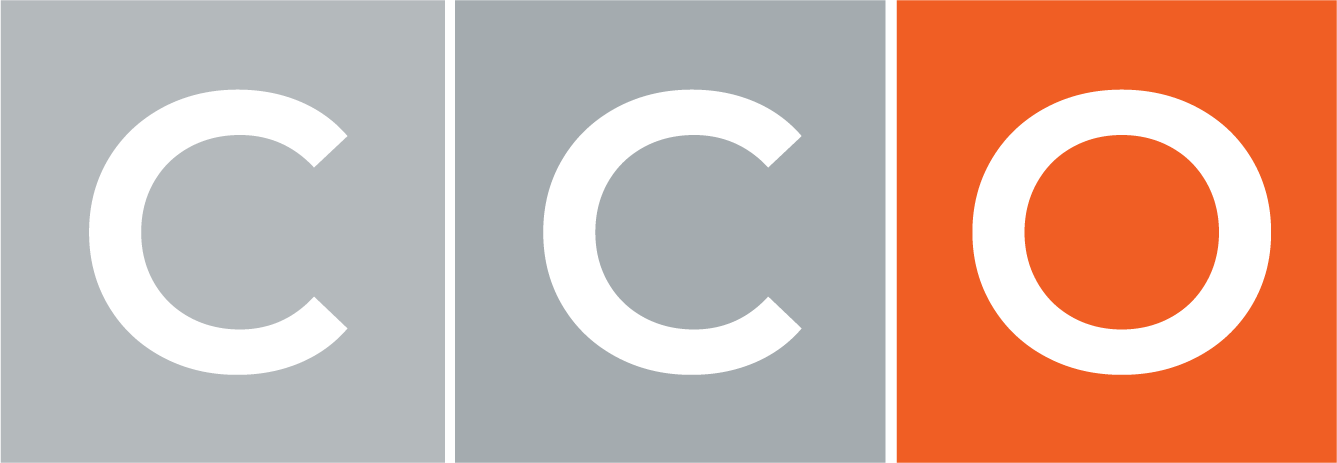 Slide credit: clinicaloptions.com
[Speaker Notes: Disclaimer: The materials published on the Clinical Care Options Web site reflect the views of the authors of the CCO material, not those of Clinical Care Options, LLC, the CME providers, or the companies providing educational grants. The materials may discuss uses and dosages for therapeutic products that have not been approved by the United States Food and Drug Administration. A qualified healthcare professional should be consulted before using any therapeutic product discussed. Readers should verify all information and data before treating patients or using any therapies described in these materials.]
Faculty
Stacey Stein, MDAssociate Professor of Medicine 
Division of Medical Oncology
Yale University
Medical Oncologist
GI Oncology
Yale Cancer Center
New Haven, Connecticut

Stacey Stein, MD: consultant/advisor/speaker: AstraZeneca, Eisai, Exelixis, Genentech, Imvax, Ipsen, Merck, QED.
Frontline Regimens for Advanced HCC
[Speaker Notes: HCC, hepatocellular carcinoma.]
IMbrave150: Atezolizumab + Bevacizumab vs Sorafenib for First-line Treatment of Advanced HCC
Multicenter, randomized, open-label phase III trial
GO30140: randomized phase Ib study showed potential benefit of atezolizumab + bevacizumab for patients with advanced HCC (ORR: 36%)
Atezolizumab 1200 mg Q3W + Bevacizumab 15 mg/kg Q3W
(n = 336)
Patients with locally advanced or metastatic and/or unresectable HCC with no previous systemic therapy; 
Child-Pugh A; ECOG PS ≤1*†
(N = 501)
Treatment until PD or intolerable toxicity
Sorafenib 400 mg BD
(n = 165)
Coprimary endpoints: OS and PFS
*Trial included subgroups of high-risk patients excluded from other contemporary phase III trials: ≈40% had macrovascular invasion; specifically included patients with 50% hepatic involvement or main portal vein invasion or invasion of the portal vein branch contralateral to the primarily involved lobe. †Excluded patients with untreated or incompletely treated varices with bleeding or high risk for bleeding.
Finn. NEJM. 2020;382:1894. Lee. Lancet Oncol. 2020;21:808. Cheng. J Hepatol. 2022;76:862.
[Speaker Notes: ECOG, Eastern Cooperative Oncology Group; HCC, hepatocellular carcinoma; ORR, overall response rate; OS, overall survival; PD, progressive disease; PFS, progression-free survival; PS, performance status.]
IMbrave150: Updated Efficacy Data
Sorafenib
(n = 165)
13.4
(11.4-16.9)
Sorafenib
(n = 165)
4.3
(4.0-5.6)
Atezo + Bev
(n = 336)
19.2
(17.0-23.7)
Atezo + Bev
(n = 336)
6.9
(5.7-8.6)
Median OS, mo
(95% CI)
Median PFS, mo
(95% CI)
85%
100
100
67%
0.66 (0.52-0.85)
P = .0009
0.65 (0.53-0.81)
P = .0001
Stratified HR (95% CI)
Stratified HR (95% CI)
52%
55%
72%
80
80
35%
OS (%)
56%
PFS (%)
24%
60
60
40%
38%
21%
40
40
12%
0
2
4
6
8
10
12
14
16
18
20
22
24
26
28
29
20
20
Mo
Mo
ORR (RECIST 1.1): atezo + bev, 30%; sorafenib, 11%
Median DoR: atezo + bev, 18.1 mo; sorafenib, 14.9 mo
0
0
0
2
4
6
8
10
12
14
16
18
20
22
24
26
27
Median follow-up: 15.6 mo. Primary analysis OS/PFS HR: 0.58/0.59 (median follow-up: 8.6 mo).
Finn. NEJM. 2020;382:1894. Finn. ASCO GI 2021. Abstr 267. Cheng. J Hepatol. 2022;76:862.
[Speaker Notes: Atezo, atezolizumab; Bev, bevacizumab; DoR, duration of response; ORR, overall response rate; OS, overall survival; PFS, progression-free survival; RECIST, Response Evaluation Criteria in Solid Tumors.]
IMbrave150: Safety
Sorafenib
Atezo + Bev
EGD within 6 mo of initiating treatment required to evaluate for varices; varices of any size according to local standards of care
Upper GI bleeding rate in atezo + bev vs sorafenib groups: 7% vs 4.5%; this was consistent with historical data in other studies of bevacizumab in HCC
Atezo + bev associated with improved median TTD vs sorafenib (11.2 vs 3.6 mo; HR: 0.63)
Diarrhea
PPE
Dec. appetite
Hypertension
Abdominal pain
Alopecia
Asthenia
Pyrexia
All-grade AEsGrade 3/4 AEs
ALT increased
Proteinuria
Infusion-related reaction
50
10
30
10
40
60
50
30
60
20
40
20
0
≥10% frequency in either arm and >5% difference between arms.
Cheng. ESMO Asia 2019. Abstr LBA3. Finn. NEJM. 2020;382:1894.
[Speaker Notes: AE, adverse event; ALT, alanine aminotransferase; Atezo, atezolizumab; Bev, bevacizumab; EGD, esophagogastroduodenoscopy; GI, gastrointestinal; HCC, hepatocellular carcinoma; PPE, palmar–plantar erythrodysesthesia; TTD, time to deterioration.]
General Guidelines for Management of irAEs
Grade 1: asymptomatic to mild symptoms
Observation
Supportive care
Continue ICI therapy
Grade 2: moderate symptoms
Local or noninvasive intervention indicated 
Withhold ICI, consider redose if toxicity resolves to grade ≤1
Consider corticosteroids
May be able to continue treatment
Grade 3: medically significant but not immediately life-threatening
Stop ICI immediately
Hospitalization indicated
High-dose steroids indicated
Slow steroid taper over ≥1 mo once toxicity resolves to grade ≤1 
Grade 4: life-threatening consequences 
Urgent intervention 
Permanently discontinue ICI therapy
Consult promptly with relevant specialists for affected organ systems
Dose reduction of ICI is NOT a recommended strategy
Atezolizumab adverse reaction management brochure. Nivolumab adverse reaction management guide. Pembrolizumab adverse reaction management guide.
[Speaker Notes: ICI, immune checkpoint inhibitor; irAE, immune-related adverse event.]
Exclusion Criteria for Atezolizumab + Bevacizumab Therapy
Which patient is not a candidate for atezolizumab + bevacizumab?
History of transplant 
Active autoimmune disease*
Any condition that requires chronic systemic immunosuppression
Untreated esophageal varices 
Uncontrolled hypertension 
Chronic heart failure
Patients with HBV infection should be under antiviral therapy
*Exceptions: hypothyroidism, type 1 diabetes, skin diseases with limited involvement.
Bruix. J Hepatol. 2021;75:960. Atezolizumab PI. Bevacizumab PI. Finn. NEJM. 2020;382:1894.
[Speaker Notes: HBV, hepatitis B virus.]
Sorafenib and Lenvatinib as Frontline Treatment for Advanced HCC
Randomized phase III trial of sorafenib vs placebo in patients with advanced HCC, no prior systemic therapy
Randomized, open-label, noninferiority phase III trial of lenvatinib vs sorafenib for patients with unresectable HCC, no prior systemic therapy, Child-Pugh A, BCLC stage B or C (N = 954)
REFLECT
100
SHARP
1.00
SorafenibPlacebo
80
0.75
Median PFS, mo: 7.4 vs 3.7; HR: 0.66
Median TTP, mo: 8.9 vs 3.7; HR: 0.63
ORR: 24.1% vs 9.2%
60
OS (%)
Probability of Survival
0.50
40
0.25
Median OS: 10.7 vs 7.9 moHR: 0.69 (95% CI: 0.55-0.87; P <.001)
Median OS: 13.6 vs 12.3 mo
HR: 0.92 (95% CI: 0.79-1.06)
20
0
0
0
1
2
3
4
5
6
7
8
9
10
11
12
13
14
15
16
17
0
3
6
9
12
15
18
21
24
27
30
33
36
39
42
Mo Since Randomization
Mo
Llovet. NEJM. 2008;359:378.. Kudo. Lancet. 2018;391:1163.
[Speaker Notes: BCLC, Barcelona Clinic Liver Cancer; HCC, hepatocellular carcinoma; ORR, overall response rate; OS, overall survival; PFS, progression-free survival; TTP, time to progression.]
REFLECT: Select Treatment-Emergent AEs
Question
Kudo. Lancet. 2018;391:1163.
[Speaker Notes: AE, adverse event; HFSR, hand–foot skin reaction.]
HIMALAYA: Durvalumab + Tremelimumab vs Sorafenib as First-line Treatment for HCC
Multicenter, randomized, open-label phase III trial
Durvalumab 1500 mg Q4W + Tremelimumab 300 mg x 1 dose
(n = 393)
Patients with unresectable HCC and no prior systemic therapy; BCLC stage B or C disease ineligible for LRT; Child-Pugh A; ECOG PS ≤1
(N = 1171)
Durvalumab 1500 mg Q4W (n = 389)
Sorafenib 400 mg BID(n = 389)
Primary endpoint: OS (durvalumab + tremelimumab vs sorafenib)
Key secondary endpoint: OS noninferiority (durvalumab vs sorafenib); other secondary endpoints: PFS, ORR, DoR, AEs
Abou-Alfa. ASCO GI 2022. Abstr 379. Kelley. JCO. 2021;39:2991. Abou-Alfa. NEJM Evid. 2022;1(8).
[Speaker Notes: AE, adverse event; BCLC, Barcelona Clinic Liver Cancer; DoR, duration of response; ECOG, Eastern Cooperative Oncology Group; HCC, hepatocellular carcinoma; LRT, locoregional therapy; ORR, overall response rate; OS, overall survival; PFS, progression-free survival; PS, performance status.]
HIMALAYA: OS
1.0
0.8
0.6
Probability of OS
0.4
0.2
Durva + tremSorafenib
0
0
6
12
18
24
30
36
42
48
Mo From Randomization
Median follow-up: durva + trem, 33.18 mo (95% CI: 31.74-34.53); sorafenib, 32.23 mo (95% CI: 30.42-33.71).
Abou-Alfa. ASCO GI 2022. Abstr 379. Abou-Alfa. NEJM Evid. 2022;1(8).
[Speaker Notes: Durva, durvalumab; OS, overall survival; Trem, tremelimumab.]
HIMALAYA: Additional Survival Outcomes
1.0
1.0
0.8
0.8
0.6
0.6
0.4
0.4
Probability of OS
Probability of PFS
0.2
0.2
0
0
Durvalumab
Sorafenib
0
0
6
6
12
12
18
18
24
24
30
30
36
36
42
42
48
48
Mo
Mo
Abou-Alfa. ASCO GI 2022. Abstr 379. Abou-Alfa. NEJM Evid. 2022;1(8).
[Speaker Notes: Durva, durvalumab; OS, overall survival; PFS, progression-free survival; Trem, tremelimumab; TTP, time to progression.]
HIMALAYA: Safety
Abou-Alfa. ASCO GI 2022. Abstr 379. Abou-Alfa. NEJM Evid. 2022;1(8).
[Speaker Notes: AE, adverse event; Durva, durvalumab; TRAE, treatment-related adverse event; Trem, tremelimumab.]
Novel Frontline Strategies for Advanced HCC
[Speaker Notes: HCC, hepatocellular carcinoma.]
CheckMate 459: Nivolumab vs Sorafenib as First-line Therapy for Advanced HCC
International, open-label, randomized phase III trial (minimum follow-up: 22.8 mo)
Phase I/II CheckMate 040 trial demonstrated ORR of 15% to 20% with nivolumab in patients with advanced HCC with Child-Pugh class A/B7, with previous sorafenib allowed
Nivolumab 240 mg IV Q2W
(n = 371)
Adults with advanced HCC; ineligible for or PD after surgical and/or locoregional therapies; Child-Pugh class A; ECOG PS 0/1; no prior systemic therapy for HCC (N = 743)
Until PD, unacceptable toxicity, consent withdrawal, end of study
Sorafenib 400 mg PO BID
(n = 372)
Primary endpoint: OS (predefined threshold for statistical significance: HR of 0.84; P = .0419)
Secondary endpoints: PFS, ORR, association between PD-L1 expression and efficacy
Yau. ESMO 2019. Abstr LBA38_PR. NCT02576509. El-Khoueiry. Lancet. 2017;389:2492. Yau. Lancet Oncol. 2022;23:77.
[Speaker Notes: ECOG, Eastern Cooperative Oncology Group; HCC, hepatocellular carcinoma; ORR, overall response rate; OS, overall survival; PD, progressive disease; PFS, progression-free survival; PS, performance status.]
CheckMate 459: OS and PFS
Median OS, Mo (95% CI)
Median PFS, Mo (95% CI)
16.4 (13.9-18.4)
14.7 (11.9-17.2)
3.7 (3.1-3.9)
3.8 (3.7-4.5)
Nivolumab
Sorafenib
Nivolumab
Sorafenib
HR: 0.85 (95% CI: 0.72-1.02; P = .075)
HR: 0.93 (95% CI: 0.79-1.10)
100
100
12-mo rate
60%
80
80
55%
12-mo rate
24-mo rate
24-mo rate
22%
60
14%
60
37%
PFS (%)
14%
6%
OS (%)
33%
40
40
Nivolumab
20
20
Nivolumab
Sorafenib
Sorafenib
0
0
0
3
6
9
12
15
18
21
24
27
30
33
36
39
0
3
6
9
12
15
18
21
24
27
30
33
36
39
Mo
Mo
Predefined threshold of statistical significance for OS with nivolumab not met, although nivolumab demonstrated clinical benefit
ORR: nivolumab, 15%; sorafenib, 7%
Yau. ESMO 2019. Abstr LBA38_PR. Yau. Lancet Oncol. 2022;23:77.
[Speaker Notes: OS, overall survival; PFS, progression-free survival.]
CheckMate 9DW: Nivolumab + Ipilimumab vs Sorafenib or Lenvatinib as First-line Treatment for Advanced HCC
Multicenter, randomized, open-label phase III trial
Patients with advanced HCC; no previous systemic therapy; 
Child-Pugh 5 or 6; 
ECOG PS ≤1
(planned N = 1084)
Nivolumab + Ipilimumab
Sorafenib or Lenvatinib
Primary endpoints: OS
Secondary endpoints: ORR, DoR, TTSD
NCT04039607.
[Speaker Notes: DoR, duration of response; ECOG, Eastern Cooperative Oncology Group; HCC, hepatocellular carcinoma; ORR, objective response rate; OS, overall survival; PS, performance status; TTSD, time to symptom deterioration.]
COSMIC-312: Cabozantinib ± Atezolizumab vs Sorafenib in Advanced HCC
Multicenter, randomized, open-label phase III trial
Cabozantinib 40 mg PO QD + Atezolizumab 1200 mg IV Q3W
(n = 432)
Treatment until clinical benefit lost or intolerance
Patients with HCC not amenable to curative treatment; no prior systemic therapy; BCLC stage B or C; Child-Pugh A; ECOG PS ≤1
(N = 837)
Sorafenib 400 mg PO BD(n = 217)
Cabozantinib 60 mg PO QD
(n = 188)
Primary endpoints: PFS (cabozantinib + atezolizumab vs sorafenib) in first 372 patients randomized to cabozantinib + atezolizumab or sorafenib (PITT); OS in ITT
Secondary endpoints: PFS (cabozantinib vs sorafenib), ORR, TTP, DoR, safety
Kelley. ESMO Virtual Plenary 2021. Kelley. Lancet Oncol. 2022;23:995.
[Speaker Notes: BCLC, Barcelona Clinic Liver Cancer; DoR, duration of response; ECOG, Eastern Cooperative Oncology Group; HCC, hepatocellular carcinoma; ITT, intention-to-treat; ORR, objective response rate; OS, overall survival; PFS, progression-free survival; PITT, primary endpoint intention-to-treat; PS, performance status; TTP, time to progression.]
COSMIC-312: Final PFS and Interim OS With Cabozantinib + Atezolizumab vs Sorafenib
1.0
1.0
0.8
0.8
0.6
0.6
Probability of PFS
Probability of OS
0.4
0.4
0.2
0.2
0
0
0
0
3
3
6
6
9
9
12
12
15
15
18
18
21
21
24
27
Mo
Mo
Median follow-up: 15.8 mo (range: 12.8-27.0)
Median follow-up: 13.3 mo (range: 10.5-16.0)
ORR: cabozantinib + atezolizumab, 11%; sorafenib, 4%
Kelley. ESMO Virtual Plenary 2021. Kelley. Lancet Oncol. 2022;23:995.
[Speaker Notes: Atezo, atezolizumab; Cabo, cabozantinib; ITT, intention-to-treat; NE, not estimable; ORR, objective response rate; OS, overall survival; PFS, progression-free survival; PITT, primary endpoint intention-to-treat.]
LEAP-002: First-line Lenvatinib + Pembrolizumab vs Lenvatinib + Placebo in Advanced HCC
Multicenter, double-blind phase III trial 





Primary endpoints: PFS, OS
Secondary endpoints: ORR, DoR, DCR, TTP, safety
Lenvatinib PO QD* + Pembrolizumab 200 mg IV Q3W
Treatment until PD, intolerable toxicity, or 35 cycles of pembrolizumab or placebo
Patients with HCC that is not amenable to curative treatment; no previous systemic therapy; 
Child-Pugh A and ECOG PS ≤1
(N = 794)
Lenvatinib PO QD* + Placebo IV Q3W
*Body weight <60 kg, 8 mg; body weight ≥60 kg, 12 mg.
Llovet. ASCO 2019. Abstr TPS4152. NCT03713593.
[Speaker Notes: DCR, disease control rate; DoR, duration of response; ECOG, Eastern Cooperative Oncology Group; HCC, hepatocellular carcinoma; ORR, objective response rate; OS, overall survival; PD, progressive disease; PFS, progression-free survival; PS, performance status; TTP, time to progression.]
LEAP-002: OS and PFS at Final Analysis
Events, n
252
282
HR (95% CI)
0.840 (0.708-0.997)
P = .0227
Events, n
293
336
HR (95% CI)
0.834 (0.712-0.978)
Len + pembro
Len + placebo
Len + pembro
Len + placebo
OS at Final Analysis
PFS at Final Analysis
100
24-mo rate
43.7%
40.0%
80
Superiority threshold, one-sided α = .0185
100
60
OS (%)
80
12-mo rate
34.1%
29.3%
24-mo rate
16.7%
9.3%
40
60
PFS Final Analysis (%)
Median PFS (95% CI)
8.2 mo (6.3-8.3)
8.1 mo (6.3-8.3)
20
40
Median OS (95% CI)
21.2 mo (19.0-23.6)
19.0 mo (17.2-21.7)
20
0
2
4
6
8
10
12
14
16
18
20
22
24
26
0
0
2
4
6
8
10
12
14
16
18
20
22
24
26
28
30
32
34
36
38
40
0
28
30
32
34
36
38
Mo
Mo
Finn. ESMO 2022. Abstr LBA34.
[Speaker Notes: Len, lenvatinib; OS, overall survival; Pembro, pembrolizumab; PFS, progression-free survival.]
Optimal Sequencing of Second-line Therapy
[Speaker Notes: HCC, hepatocellular carcinoma.]
Options for Second-line Therapy
Atezo + bev
Sorafenib
Lenvatinib
Durva + treme
Cabozantinib
Ramucirumab
Regorafenib
Pembrolizumab
Nivolumab+ ipilimumab
Based on RCTs
Based on nonrandomized trials or lacking prospective trial data
[Speaker Notes: Atezo, atezolizumab; bev, bevacizumab; Durva, durvalumab; RCT, randomized, controlled trial; Treme, tremelimumab.]
Multiple VEGF-Targeted Therapies Have Activity After Sorafenib: Phase III Data
100
100
80
1.0
80
0.8
60
OS (%)
Regorafenib
60
0.6
40
Cabozantinib
Ramucirumab
Probability of OS
OS (%)
0.4
40
20
Placebo
0.2
Placebo
20
0
0
Placebo
0
3
6
9
12
15
18
21
24
27
30
33
36
39
42
0
3
6
9
12
15
18
21
24
27
30
33
Mo
Mo
0
12
21
0
3
6
9
15
18
24
27
Mo
Ramucirumab: anti-VEGFR2 Ab
Regorafenib: multitargeted TKI
Cabozantinib: multitargeted TKI
Bruix. Lancet. 2017;389:56. Abou-Alfa. NEJM. 2018;379:54. Zhu. Lancet Oncol. 2019;20:282.
[Speaker Notes: 2L, second line; 3L, third line; AFP, α-fetoprotein; OS, overall survival.]
VEGF-Targeted Therapies: Select Treatment-Emergent AEs in Phase III Trials
TEAEs occurring in ≥20% of patients in one treatment group, with ≥10% difference from placebo.
Bruix. Lancet. 2017;389:56. Abou-Alfa. NEJM. 2018;379:54. Zhu. Lancet Oncol. 2019;20:282.
[Speaker Notes: AE, adverse event; AST, aspartate aminotransferase; Cabo, cabozantinib; Gr, grade; HFSR, hand–foot skin reaction; Pbo, placebo; Ramu, ramucirumab; Rego, regorafenib; TEAE, treatment-emergent adverse event.]
CheckMate 040: Nivolumab + Ipilimumab for Advanced HCC
Open-label phase I/II trial of 3 different dosing schemes of nivolumab + ipilimumab for patients with advanced HCC and prior sorafenib treatment; Child-Pugh score A5-A6; ECOG PS 0/1
100
Median OS, Mo (95% CI)
NIVO1/IPI3 Q3W 22.2 (9.4-54.8)
NIVO3/IPI1 Q3W 12.5 (7.6-16.4)
NIVO3 Q2W/IPI1 Q6W 12.7 (7.4-30.5)
80
OS (%)
60
40
51
21
0
24
54
3
27
57
6
30
60
9
33
63
12
15
66
36
18
39
69
42
45
48
Combination FDA approved for patients who have been previously treated with sorafenib
20
Mo
Yau. JAMA Oncol. 2020;6:e204564. Melero. WCGI 2022. Abstr SO-12.
0
[Speaker Notes: BOR, best overall response; CR, complete response; DCR, disease control rate; DoR, duration of response; ECOG, Eastern Cooperative Oncology Group; HCC, hepatocellular carcinoma; HCV, hepatitis C virus; IPI, ipilimumab; LTFU, long-term follow-up; NIVO, nivolumab; ORR, overall response rate; OS, overall survival; PS, performance status; TTR, time to response.

ORR by BICR per RECIST v1.1.

NIVO1/IPI3 Q3W: nivolumab 1 mg/kg + ipilimumab 3 mg/kg Q3W (4 doses)
NIVO3/IPI1 Q3W: nivolumab 3 mg/kg + ipilimumab 1 mg/kg Q3W (4 doses), each followed by nivolumab 240 mg Q2W
NIVO3 Q2W/IPI1 Q6W: nivolumab 3 mg/kg Q2W + ipilimumab 1 mg/kg Q6W]
CheckMate 040: Safety
Yau. JAMA Oncol. 2020;6:e204564. Melero. WCGI 2022. Abstr SO-12.
[Speaker Notes: ALT, alanine aminotransferase; AST, aspartate aminotransferase; IPI, ipilimumab; NIVO, nivolumab; TRAE, treatment-related adverse event.]
KEYNOTE-240: Pembrolizumab for Patients With Previously Treated HCC
Randomized, double-blind phase III trial
KEYNOTE-224: open-label, single-arm phase II trial showed potential efficacy of pembrolizumab for patients with advanced HCC and previous sorafenib (ORR: 17%)
Pembrolizumab 200 mg Q3W + BSC (n = 278)
Patients with advanced HCC with intolerance to or PD on or after sorafenib; Child-Pugh A; BCLC stage B/C; ECOG PS ≤1; no invasion of main portal vein
(N = 413)
2:1
Placebo + BSC (n = 135)
Secondary endpoints: ORR,* DoR, DCR, TTP, safety
Coprimary endpoints: PFS,* OS
Efficacy boundaries: PFS at first interim cutoff, P = .0020 (primary analysis for PFS); OS at final analysis cutoff, P = .0174
*PFS, secondary response outcomes centrally reviewed.
Finn. JCO. 2020;38:193. Zhu. Lancet Oncol. 2018;19:940.
[Speaker Notes: BCLC, Barcelona Clinic Liver Cancer; BSC, best supportive care; DCR, disease control rate; DoR, duration of response; ECOG, Eastern Cooperative Oncology Group; HCC, hepatocellular carcinoma; ORR, overall response rate; OS, overall survival; PD, progressive disease; PFS, progression-free survival; PS, performance status; TTP, time to progression.]
KEYNOTE-240: Updated OS and PFS
Failed to reach prespecified level of statistical significance for OS, PFS in primary analysis (prespecified P = .0174 [OS] and P = .002 [PFS] required) (median follow-up: 10.6-13.9 mo)
Updated analysis with additional 18 mo of follow-up
Median PFS, Mo (95% CI) 3.2 (2.8-4.1)
2.8 (1.6-3.0)
Median OS, Mo (95% CI) 13.9 (11.6-16.0)
10.6 (8.3-13.5)
100
100
Pembrolizumab
Placebo
Pembrolizumab
Placebo
80
80
HR (95% CI)             0.77 (0.62-0.96)
HR (95% CI)                0.70 (0.56-0.89)
Nominal P = .0011
Nominal P = .0112
60
60
PFS (%)
24-mo rate
28.8%
20.4%
OS (%)
36-mo rate
17.7%
11.7%
36-mo rate
9.0%
0
24-mo rate
11.8%
4.8%
40
40
20
20
0
0
4
4
8
8
12
12
16
16
20
20
24
24
28
28
32
32
36
36
40
40
44
44
48
Mo
0
0
Mo
ORR: pembrolizumab, 18.3%; placebo 4.4%
Finn. JCO. 2020;38:193. Merle. ASCO GI 2021. Abstr 268. Finn. ASCO 2021. Abstr 4072.
[Speaker Notes: ORR, overall response rate; OS, overall survival; PFS, progression-free survival.]
IMbrave251: Atezolizumab + Lenvatinib or Sorafenib for Patients With Previous Atezolizumab + Bevacizumab
Multicenter, randomized, open-label phase III trial
Atezolizumab 1200 mg Q3W + Lenvatinib* PO QD
Sorafenib 400 mg PO BID
Patients with locally advanced or metastatic and/or unresectable HCC; Child-Pugh A; PD following atezolizumab + bevacizumab; ECOG PS ≤1
(N = 554)
Lenvatinib* PO QD or 
Sorafenib 400 mg PO BID
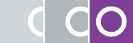 Slide credit: clinicaloptions.com
*Body weight <60 kg: 8 mg; body weight ≥60 kg: 12 mg.
Primary endpoint: OS
Key secondary endpoints: PFS, ORR, TTP, DoR
NCT04770896.
[Speaker Notes: DoR, duration of response; ECOG, Eastern Cooperative Oncology Group; HCC, hepatocellular carcinoma; ORR, objective response rate; OS, overall survival; PD, progressive disease; PFS, progression-free survival; PS, performance status; TTP, time to progression.]
Investigational Approaches With Resectable Disease and Locoregional Treatment
Adjuvant Therapy in HCC
NCCN1
“The panel does not recommend sorafenib as adjuvant therapy.”
“Data are currently too preliminary for the panel to provide specific recommendations regarding immunotherapy treatment in an adjuvant setting.”
STORM trial2
Phase III study that compared sorafenib vs placebo as adjuvant therapy for patients who underwent hepatic resection or ablation with curative intent
Sorafenib was poorly tolerated and did not produce significant benefit for OS, RFS, or time to recurrence
1. NCCN. Clinical practice guidelines in oncology: hepatobiliary cancers. v.2.2022. nccn.org. 2. Bruix. Lancet Oncol. 2015;16:1344.
[Speaker Notes: HCC, hepatocellular carcinoma; NCCN, National Comprehensive Cancer Network; OS, overall survival; RFS, relapse-free survival.]
Select Ongoing Phase III HCC Clinical Trials: Adjuvant Treatment
*As of December 2022.
NCT03867084. NCT03847428. NCT03383458. NCT04102098.
[Speaker Notes: AFP, α-fetoprotein; HCC, hepatocellular carcinoma; OS, overall survival; RFS, relapse-free survival.]
Select Ongoing HCC Clinical Trials: Neoadjuvant Treatment
NCT04425226. NCT03630640. NCT03299946. NCT03337841.
[Speaker Notes: BCLC, Barcelona Clinic Liver Cancer; HCC, hepatocellular carcinoma; RFS, relapse-free survival.]
Go Online for More CCO Coverage of HCC!
Capsule Summaries of key data from recent conferences
Podcasts on managing advanced HCC
Downloadable slideset on the lates guideline recommendations for HCC
Interactive Treatment Decision Support Tool for HCCEnter your own case scenarios to get management recommendations from 5 HCC experts
clinicaloptions.com/oncology
clinicaloptions.com/HCCTool